أوراق عمل وحدة

(يُطبق المفاهيم الرياضية والعمليات الحسابية )

اعداد :

إيمان راشد الشامسي
الدرس الأول
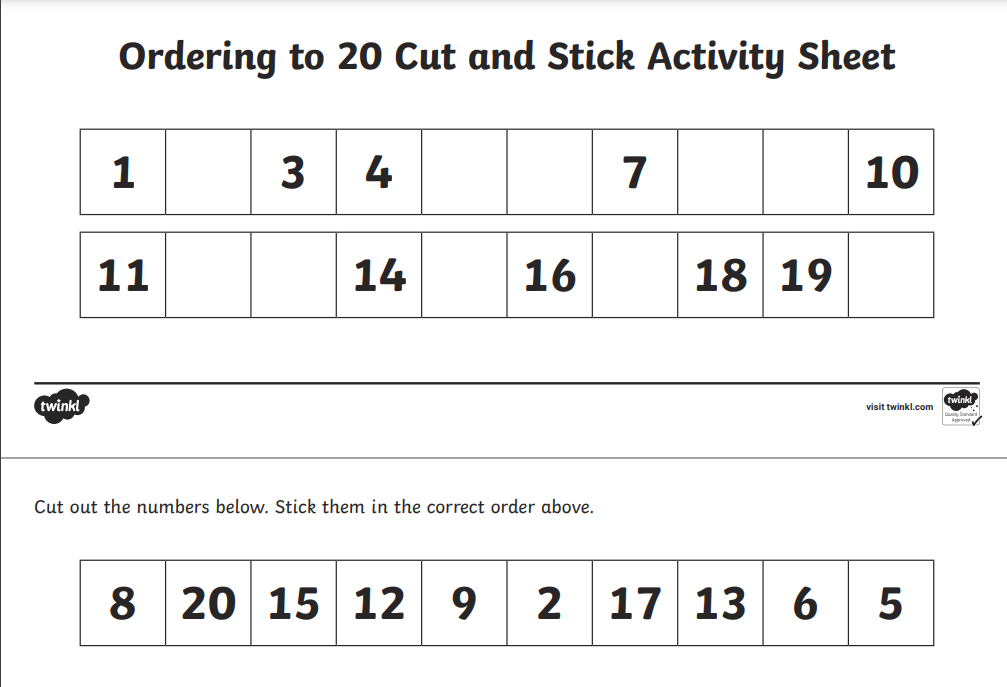 ورقة عمل / قص و اكمل سلسلة الارقام
الدرس الثاني
رابط بوربوينت
https://www.twinkl.ae/resource/t-n-2544858-splat-100-square
الدرس الثالث
https://www.twinkl.ae/resource/square-number-cards-0-1000-t-n-10060
بطاقة المهمة
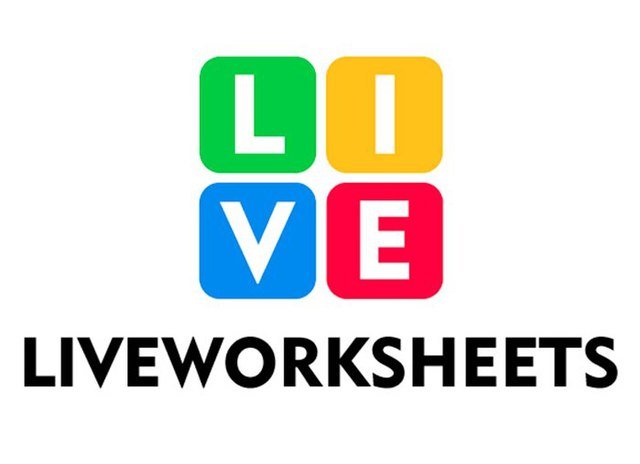 ورقة عمل تفاعلية
https://www.liveworksheets.com/eh812243vx
الدرس الرابع
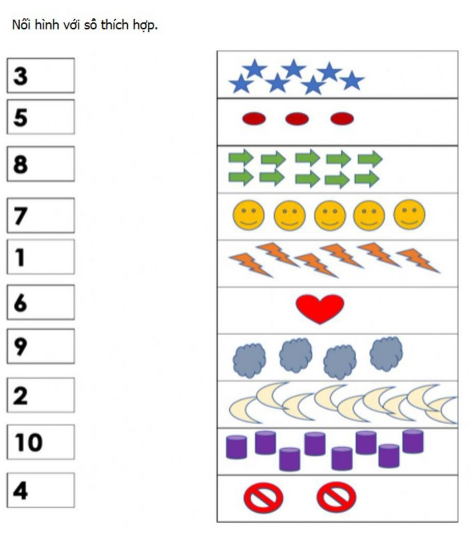 عرض تقديمي
بوربوينت
https://www.liveworksheets.com/lh2319456gg
الدرس الخامس
ورقة عمل تفاعلية
https://www.liveworksheets.com/up862466au
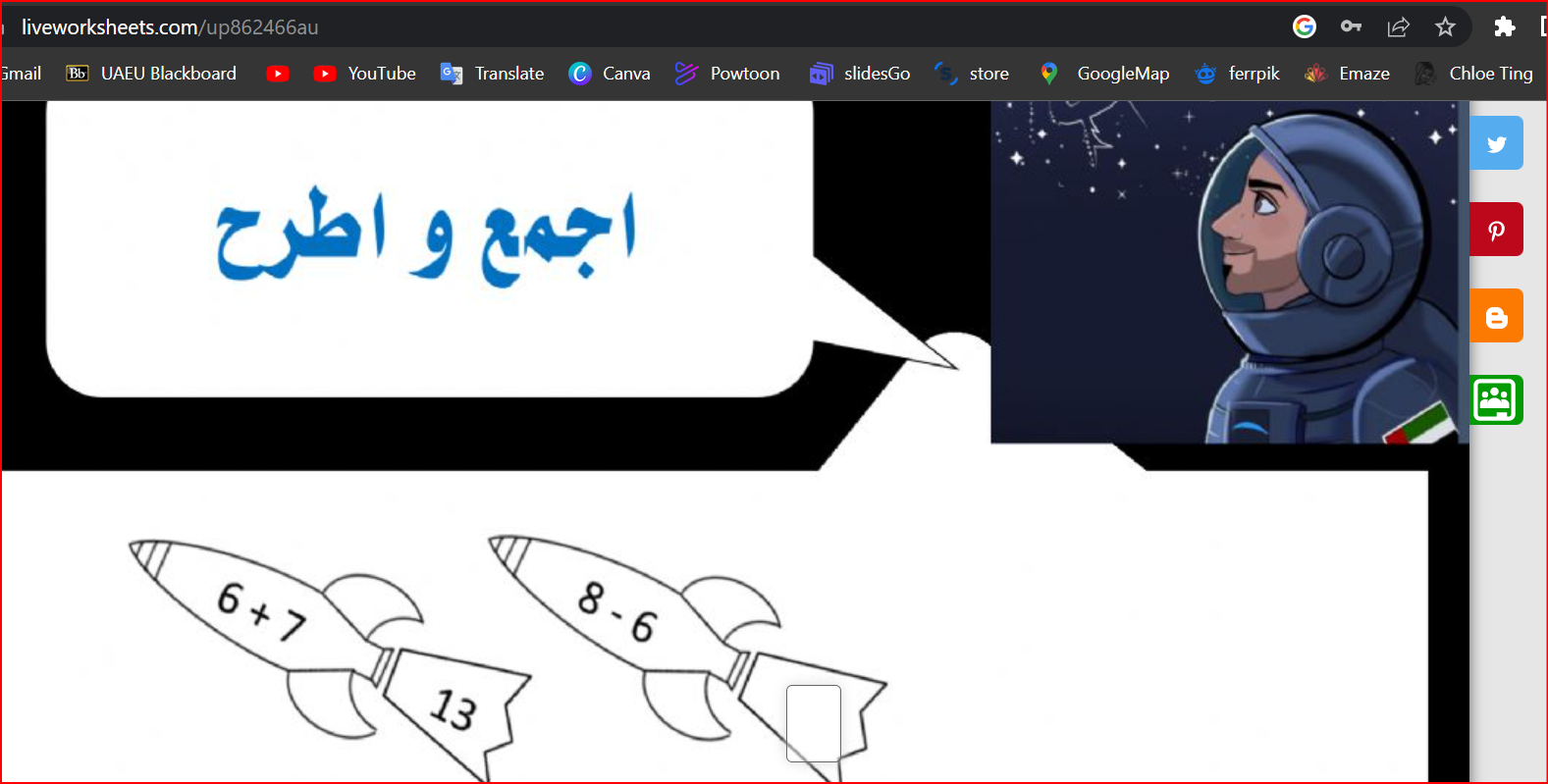 الدرس السادس
ورقة عمل تفاعلية
https://wordwall.net/resource/37127582
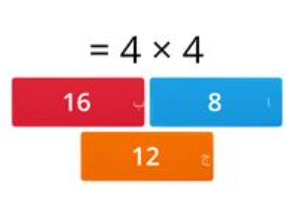 الدرس السابع
ورقة عمل تفاعلية
https://wordwall.net/resource/27180996
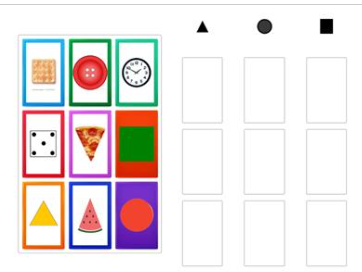 الدرس الثامن
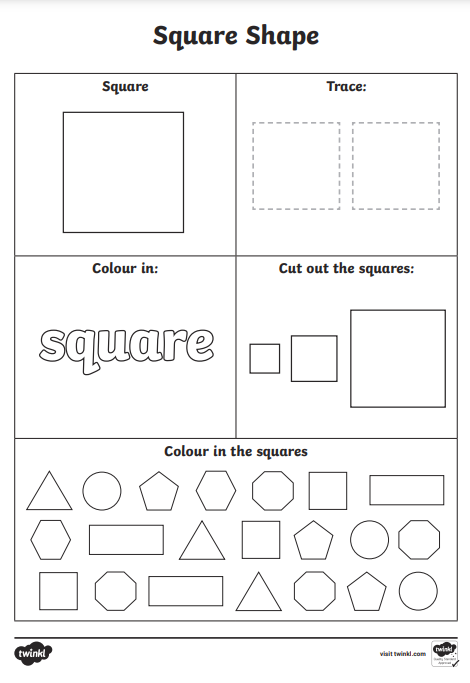 ورقة عمل
الدرس التاسع
ورقة عمل تفاعلية
https://www.liveworksheets.com/vl844528ob
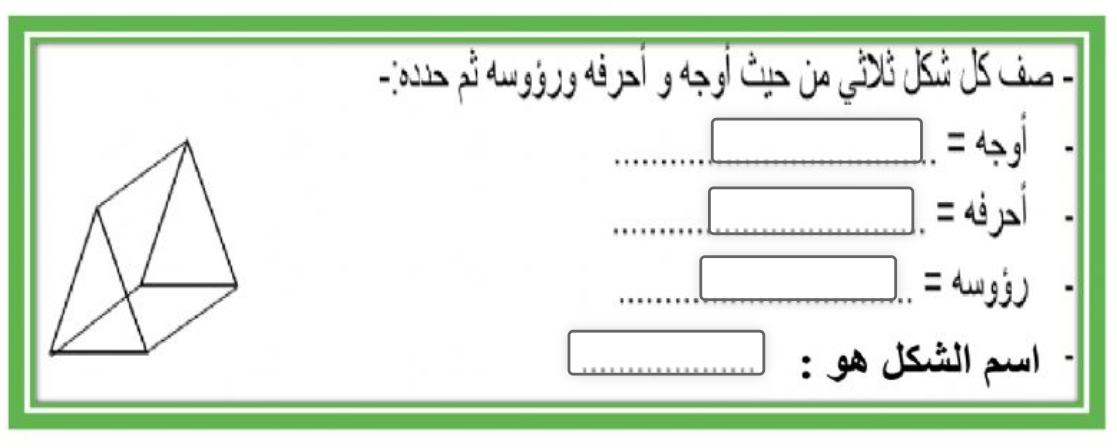 الدرس العاشر
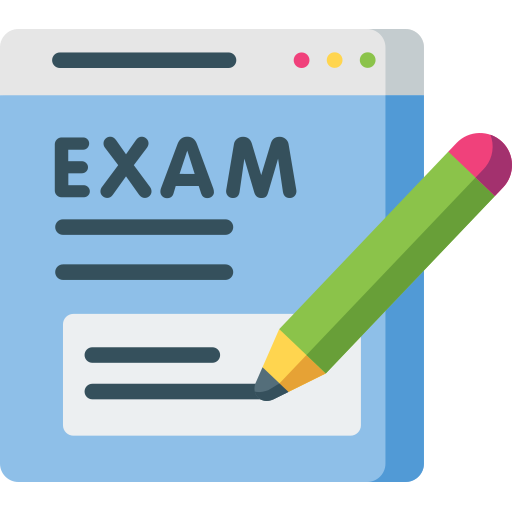 اختبار
الدرس الحادي عشر
https://www.youtube.com/watch?v=jvGEVbgIXPU
فيديو
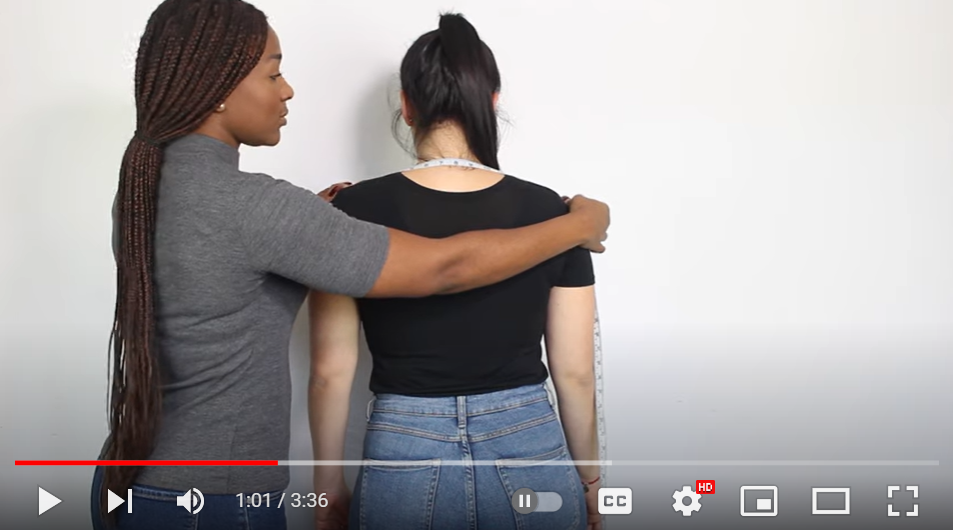 الدرس الثاني عشر
https://wordwall.net/resource/2316209
ورقة عمل تفاعلية
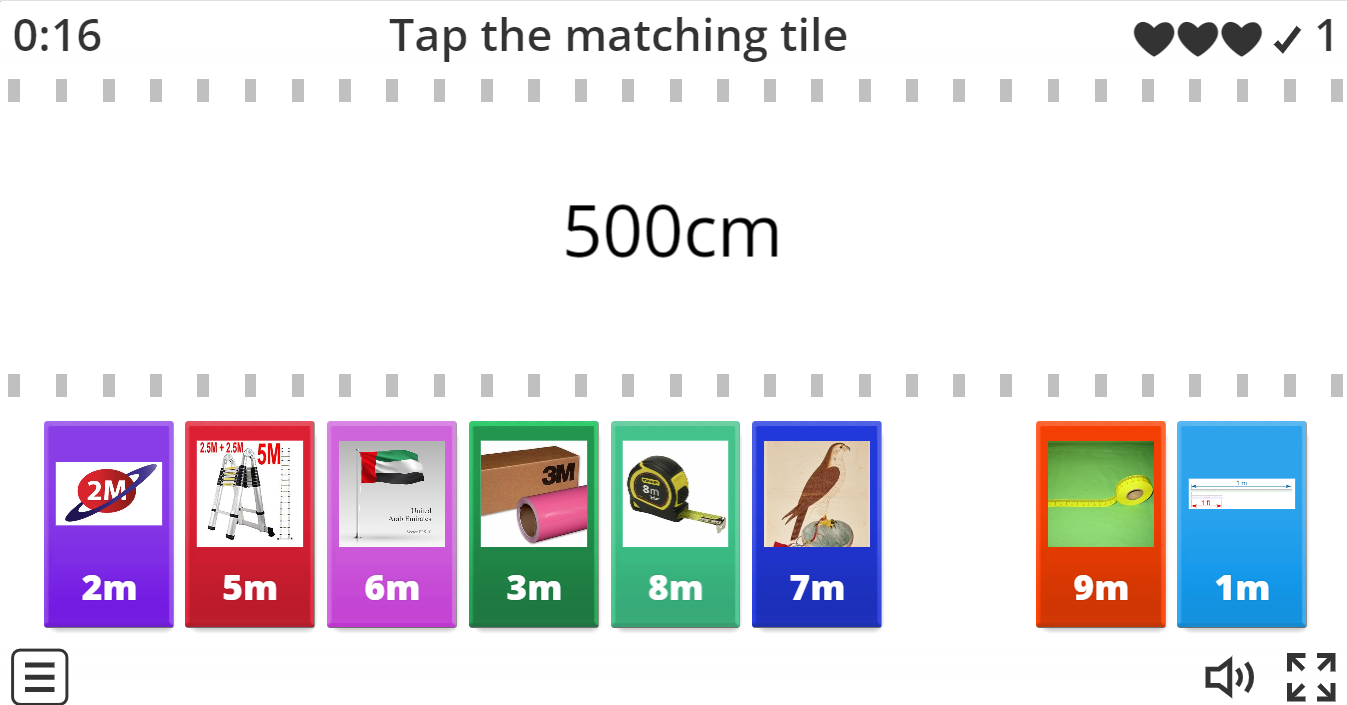 الدرس الثالث عشر
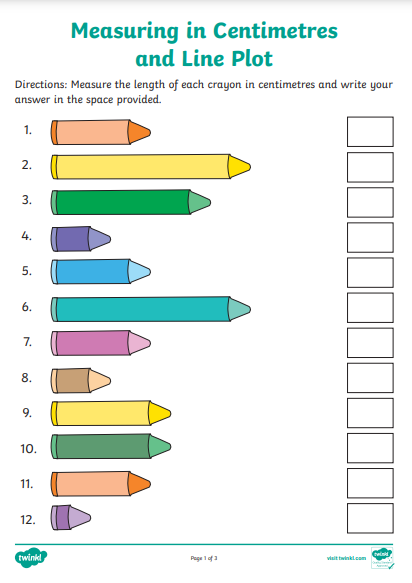 ورقة عمل
الدرس الرابع عشر
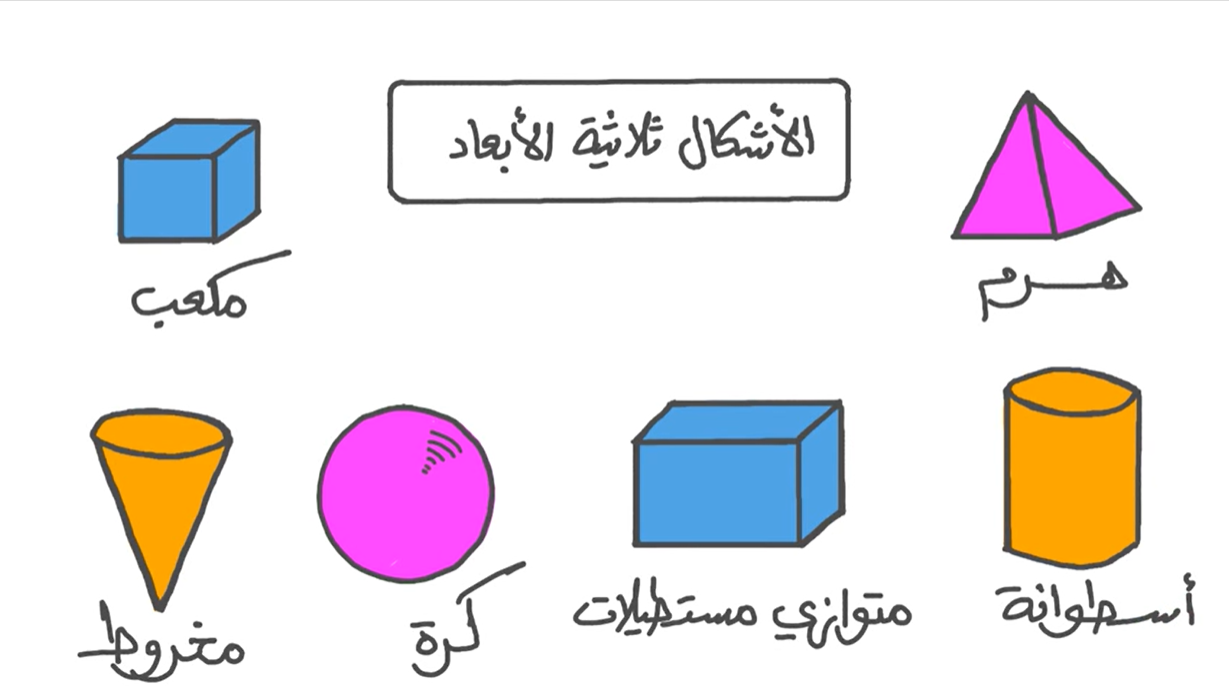 صوره + فيديو
https://www.nagwa.com/ar/videos/716194079716/
الدرس الخامس عشر
https://wordwall.net/resource/377424
ورقة عمل تفاعلية
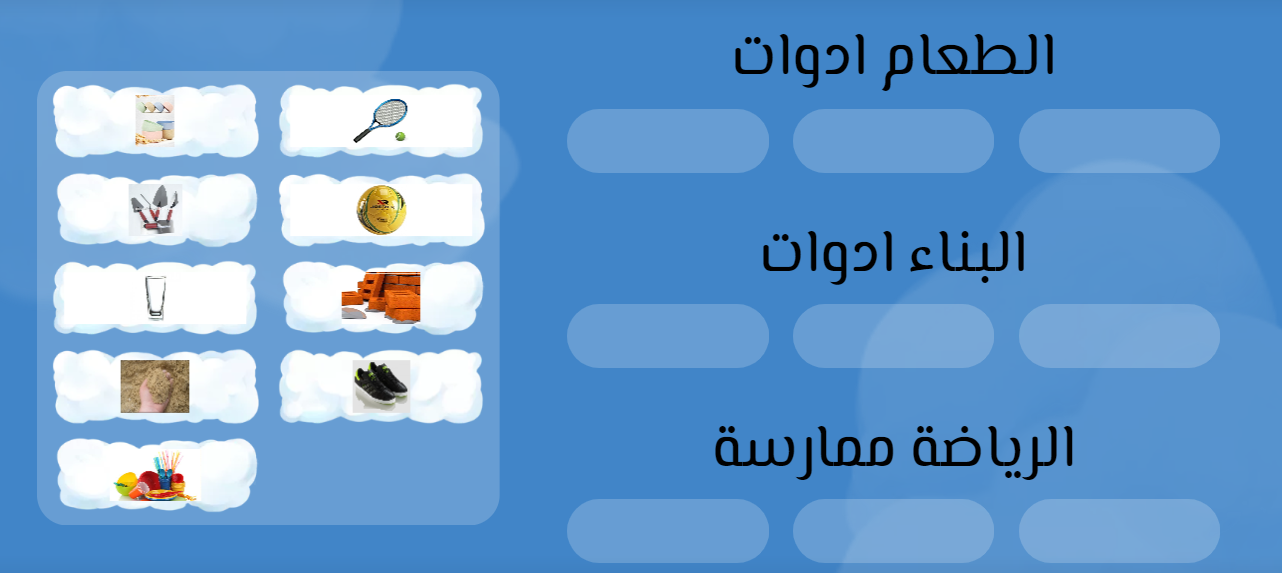 الدرس السادس عشر
https://wordwall.net/ar/resource/4741993
ورقة عمل تفاعلية
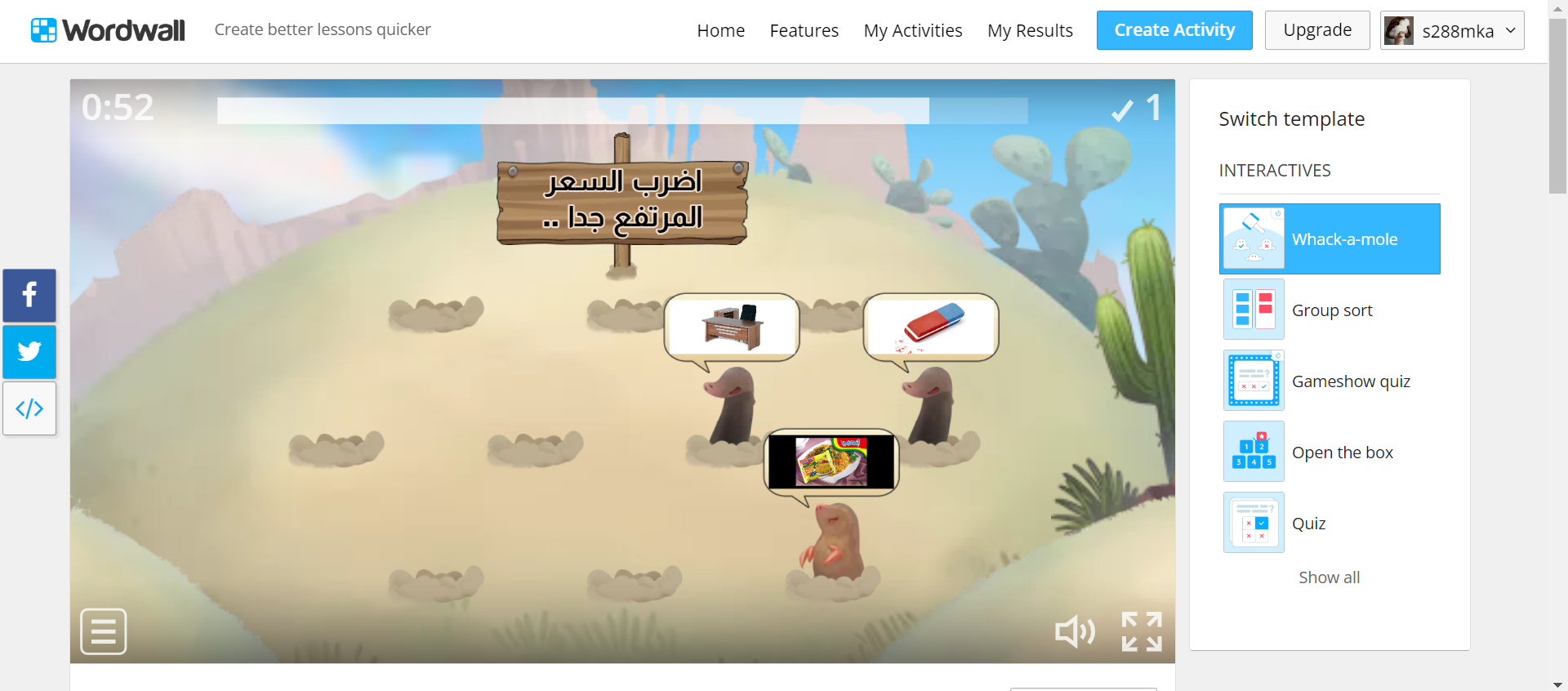 الدرس السابع عشر
https://wordwall.net/resource/29749991
ورقة عمل تفاعلية
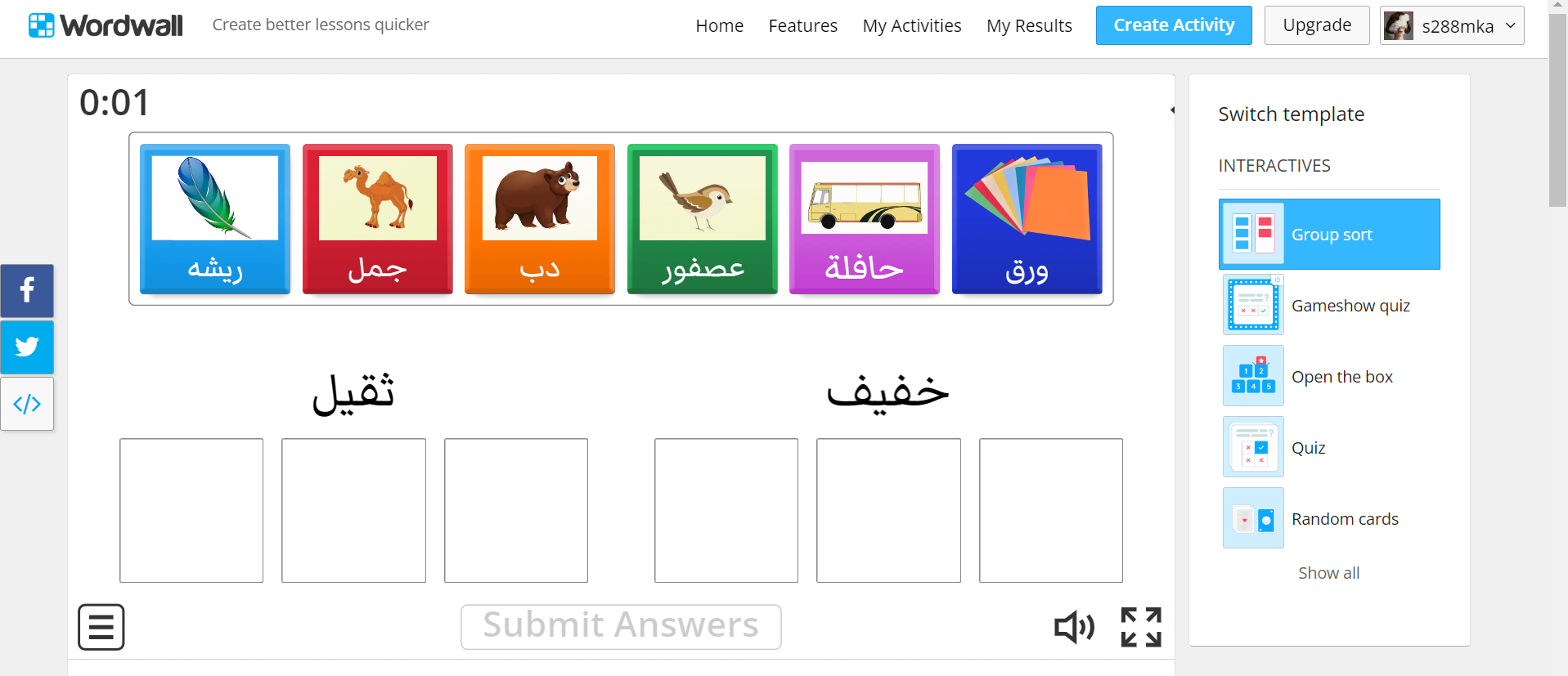 الدرس الثامن عشر
بطاقات
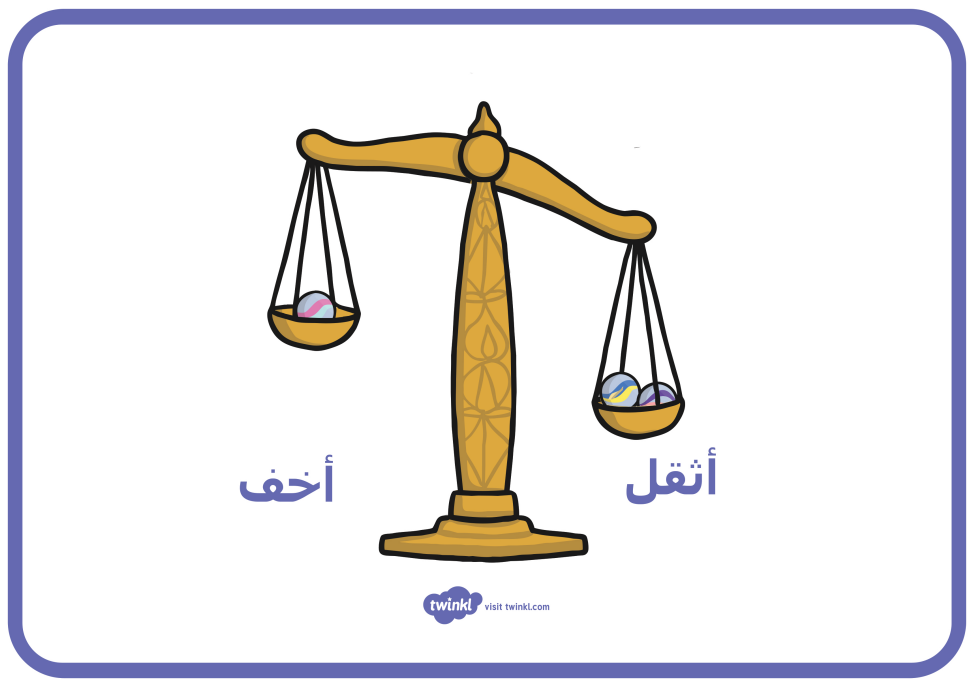 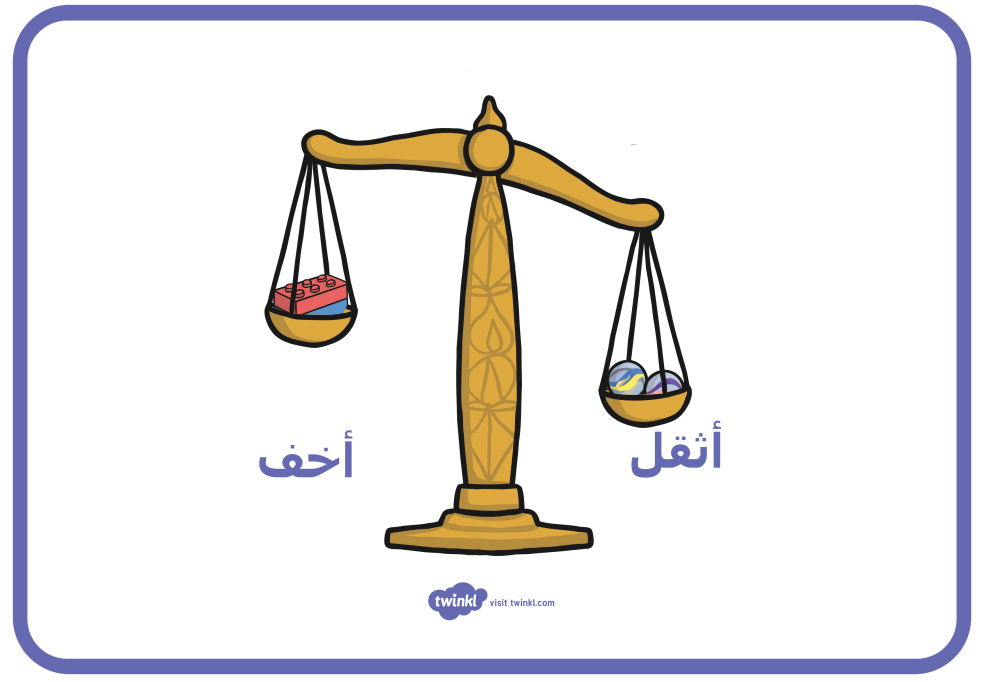 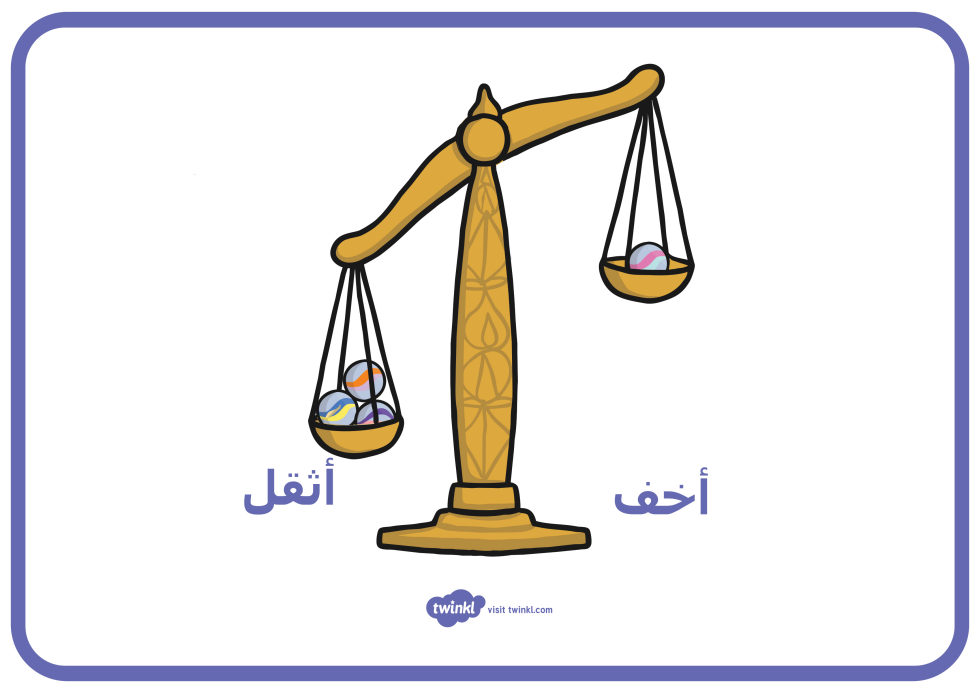 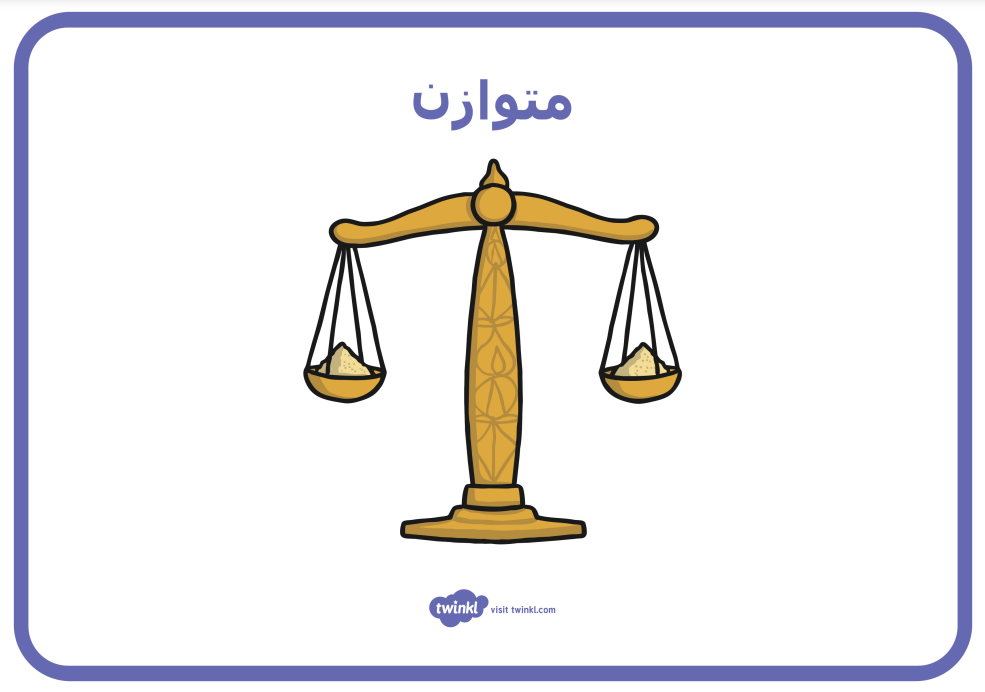 الدرس التاسع عشر
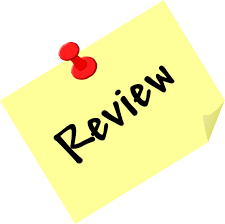 مراجعة
الدرس العشرين
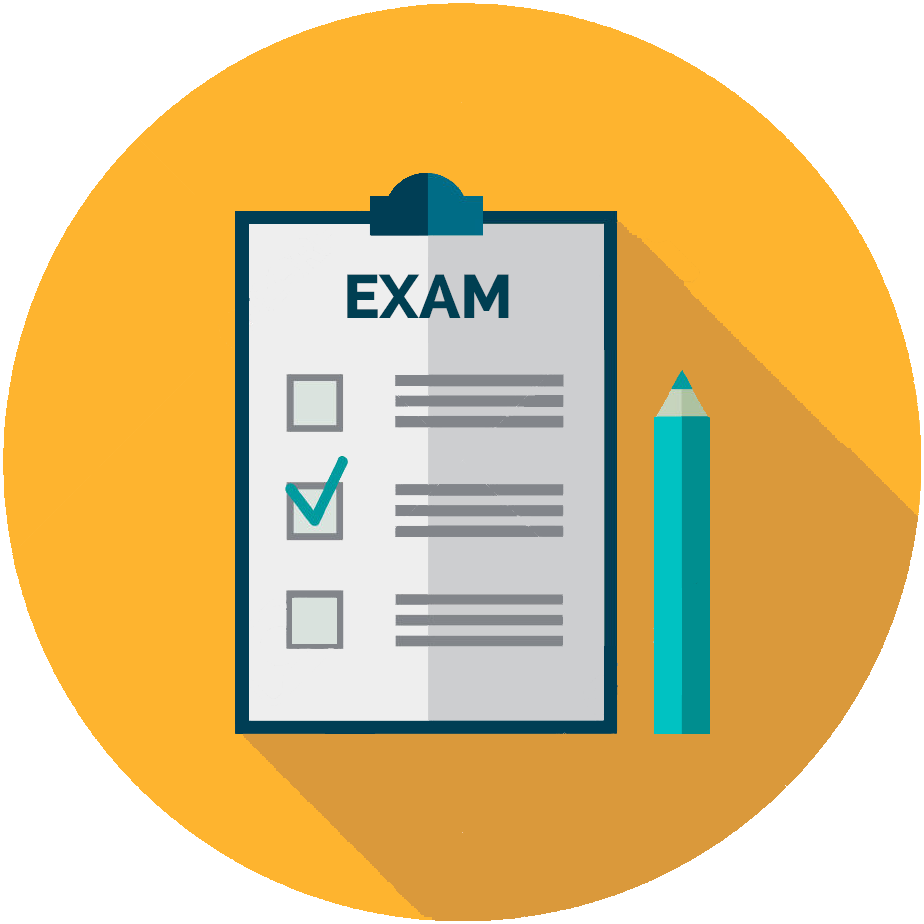 اختبار